NHIỀU HẠT
ÍT HẠT
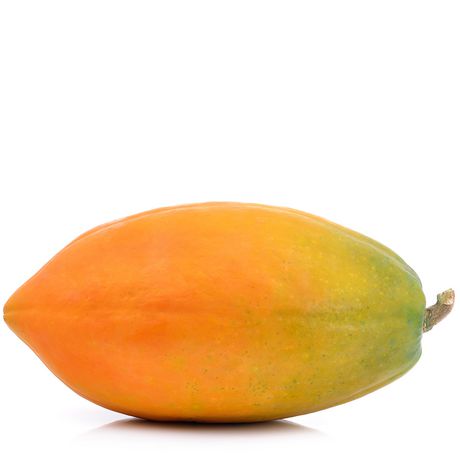 ^^^^^^^^^^^^^^^
VỎ SẦN SÙI
VỎ LÁNG
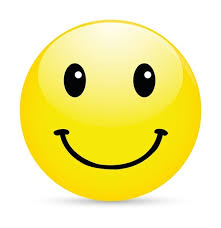 NGỌT
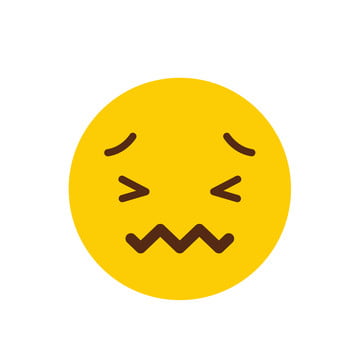 KHÔNG NGỌT